SWEETS AND DRINKS
Sweets Vocabulary
Pie
cookies
Cake
candy
chocolate
pancakes 
pudding
cupcakes 
ice-cream.
Drink Vocabulary
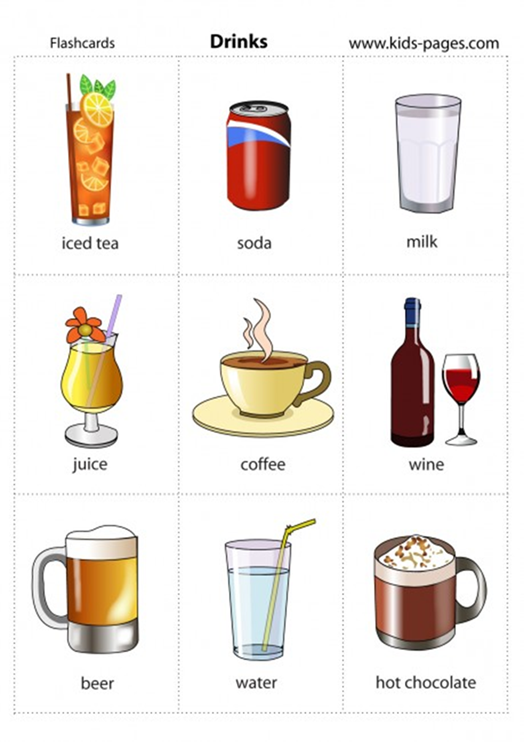 Listen this song and sing
I Love Sweets":
Sweets, sweets,
I love sweets.
Donuts, ice cream.
Chocolate, candy, pudding, cake.
What’s your favorite sweet.

Sweets, sweets,
I love sweets.
Donuts, ice cream.
Chocolate, candy, pudding, cake.
What’s your favorite sweet.

https://www.youtube.com/watch?v=S2EIktLSb8k
Look,  listen and repeatLearn drink Vocabulary: talking flashcards. https://www.youtube.com/watch?v=7abWAvbEE8ALearn sweets Vocabulary. Talking flashcards. https://www.youtube.com/watch?v=oLu0mG8KOPoOn your  workbooks: Draw, colour and copy the words. Than write your favourite food ( I like/I don’t like)